Декоративно-прикладное
 искусство
 НАРОДНЫЕ ПРОМЫСЛЫ
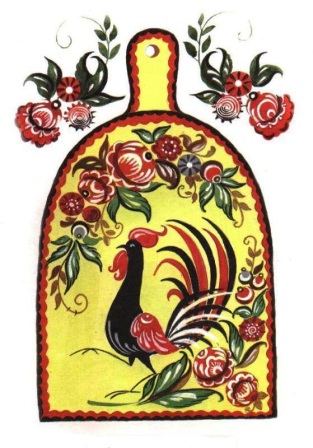 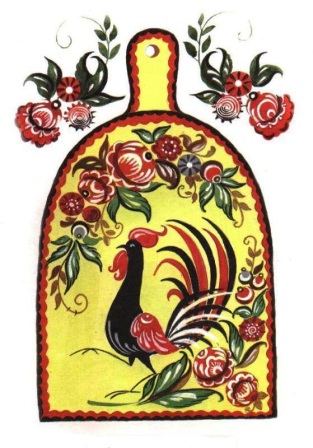 Составитель Панфилова С.В. воспитатель МДОУ детский сад  комбинированного вида № 42 «Теремок»
В гостях у городецких мастеров
Городецкая роспись – как ее нам не знать.
Здесь и жаркие кони, молодецкая стать.
Здесь такие букеты, что нельзя описать.
Здесь такие сюжеты, что ни в сказке сказать.
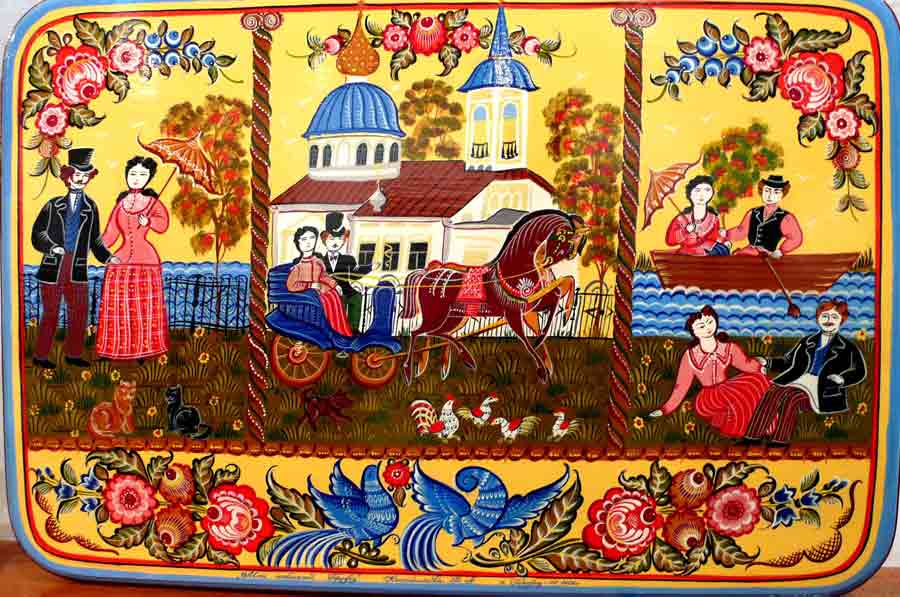 В стародавние времена на речке Узоле расположились деревеньки недалеко от городка, который назывался городец. А славились те времена своими ремесленниками. Но самый большой простор для деятельности был у мастеров по дереву. Вот и называли их городецкими мастерами.
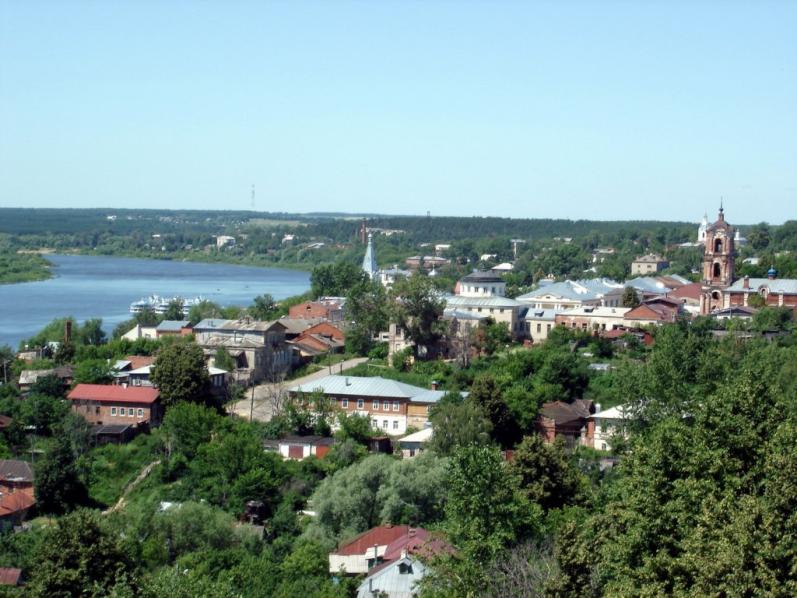 В тех краях росли леса зеленые, местами дремучие. Леса давали материал, из которого делали всё:
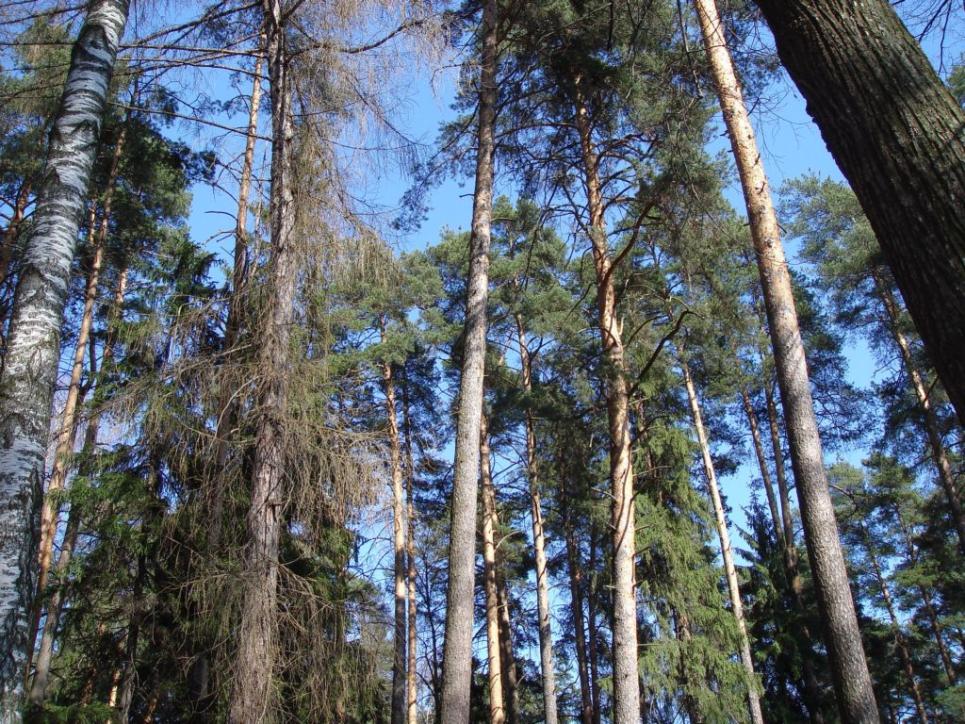 посуду, мебель, игрушки. И стали мастера свои изделия расписывать яичными красками.
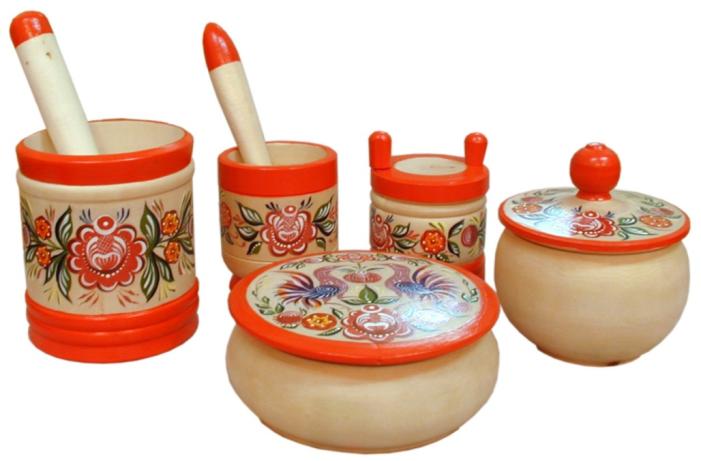 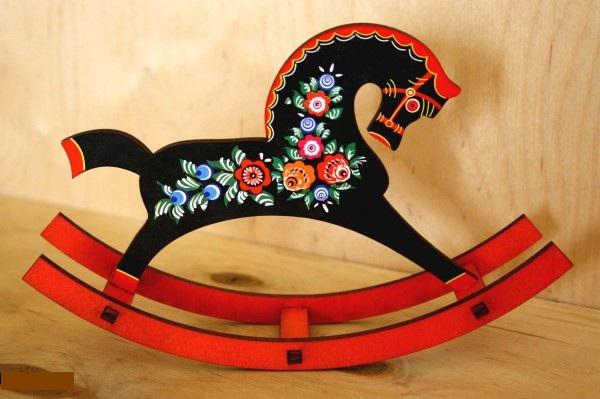 То всадник на вороном коне скачет,
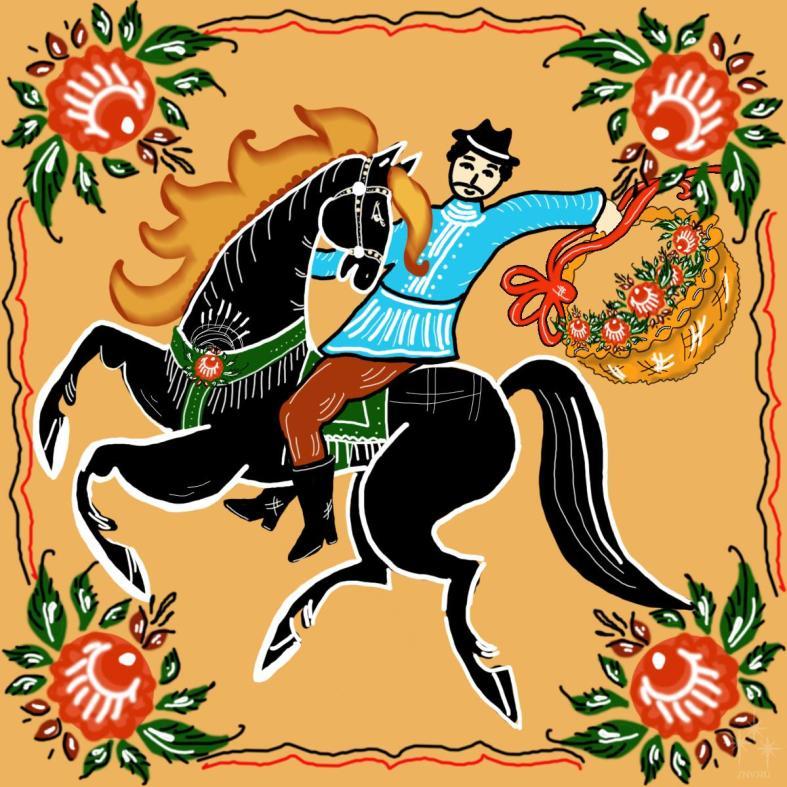 То барышни с кавалерами прогуливаются
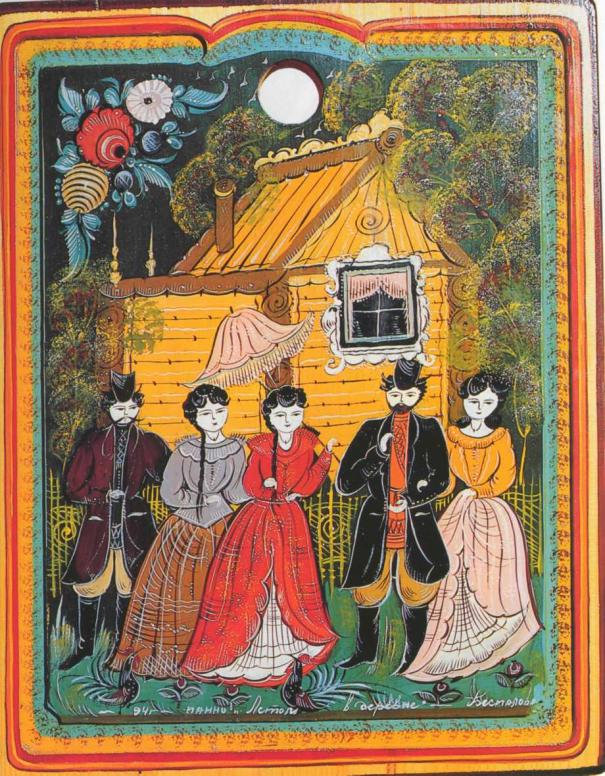 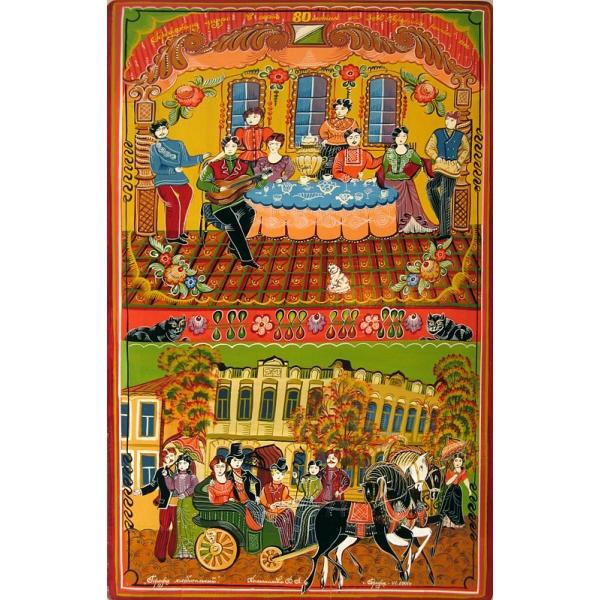 А то чаепитие в богатом доме с колоннами да парадными лестницами.
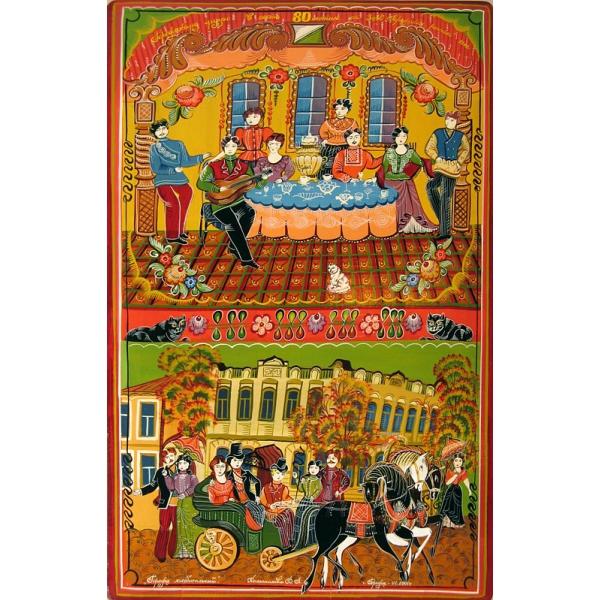 Любили мастера изображать дивных птиц в садах сказочных:
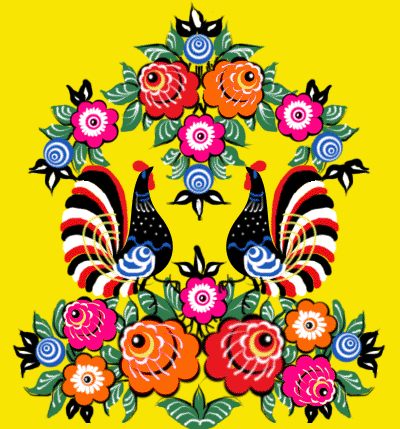 Петушков, павлинов, голубей, лебедей или кукушек.
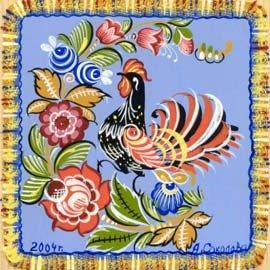 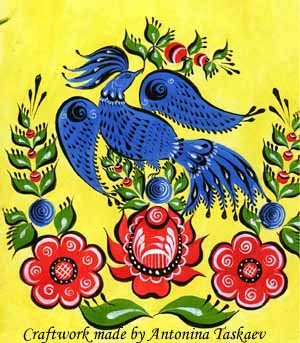 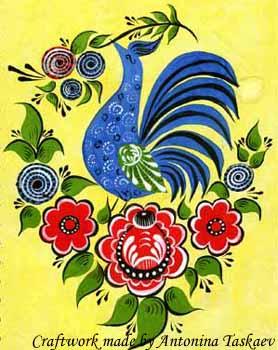 Ни одно городецкое изделие не обходилось без пышных гирлянд или букетов цветов. Роспись всегда получалась удивительно легкой и прозрачной.
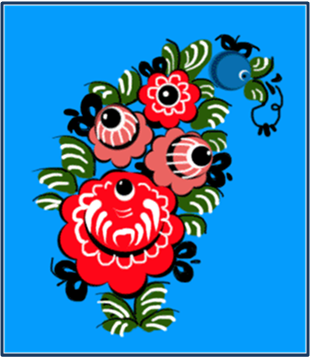 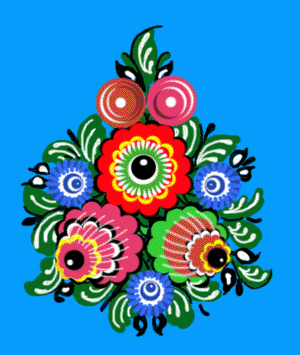 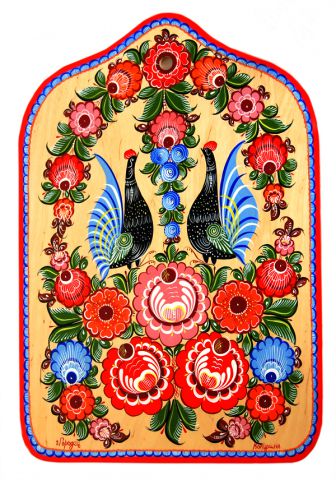 В цветочном узоре городецкой росписи рисовали в основном четыре цветка.
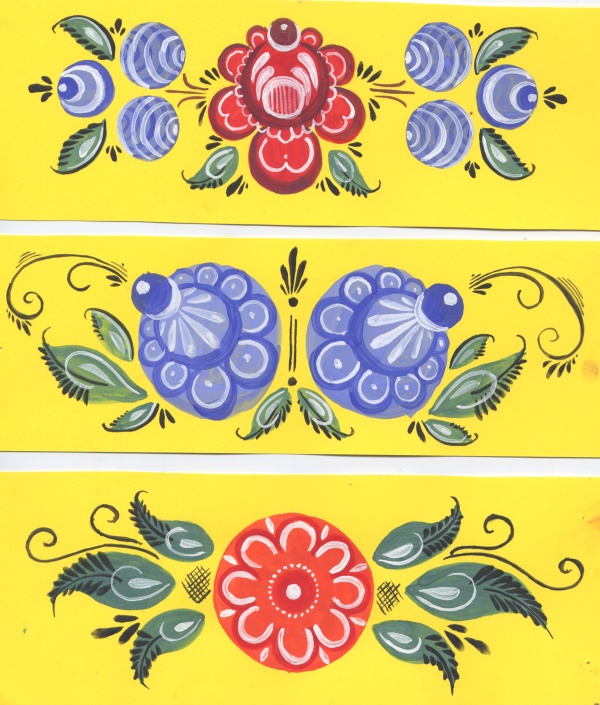 Розан: центр ровно в середине, вокруг лепестки. Купавка: центр сдвинут вверх, а вокруг лепестки.
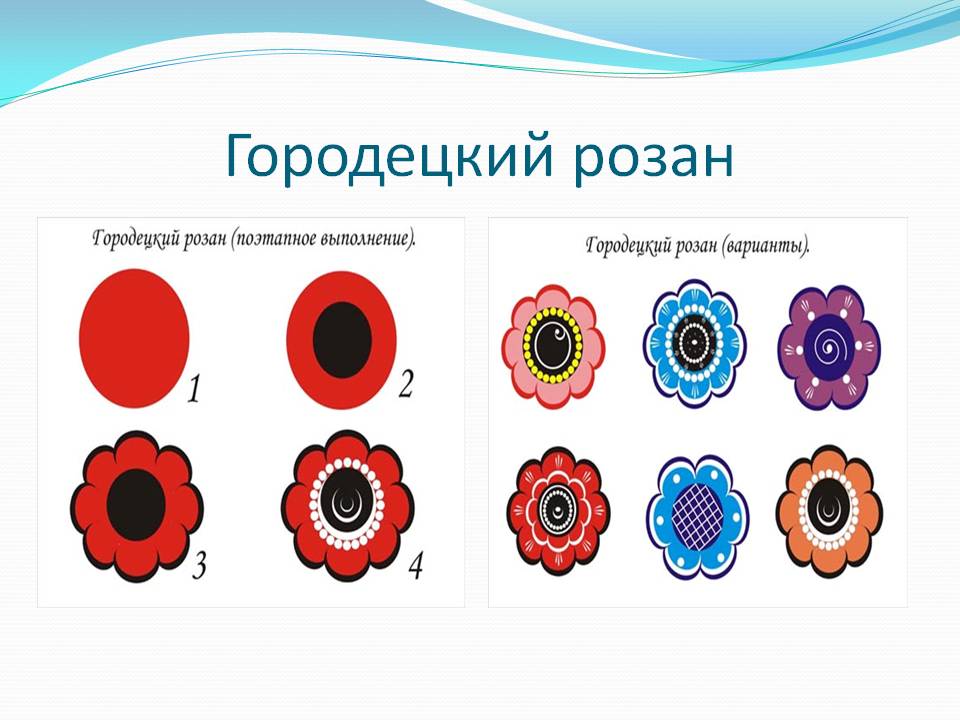 Ромашка: от центра к краю нарисованы тонкие лепестки. Бутон: центр сдвинут вверх, лепестков нет, ведь бутон – это нераспустившийся цветок. Обязательно рисовали зеленые листья и кустики. Все цветы и листья оживляли белой и черной краской.
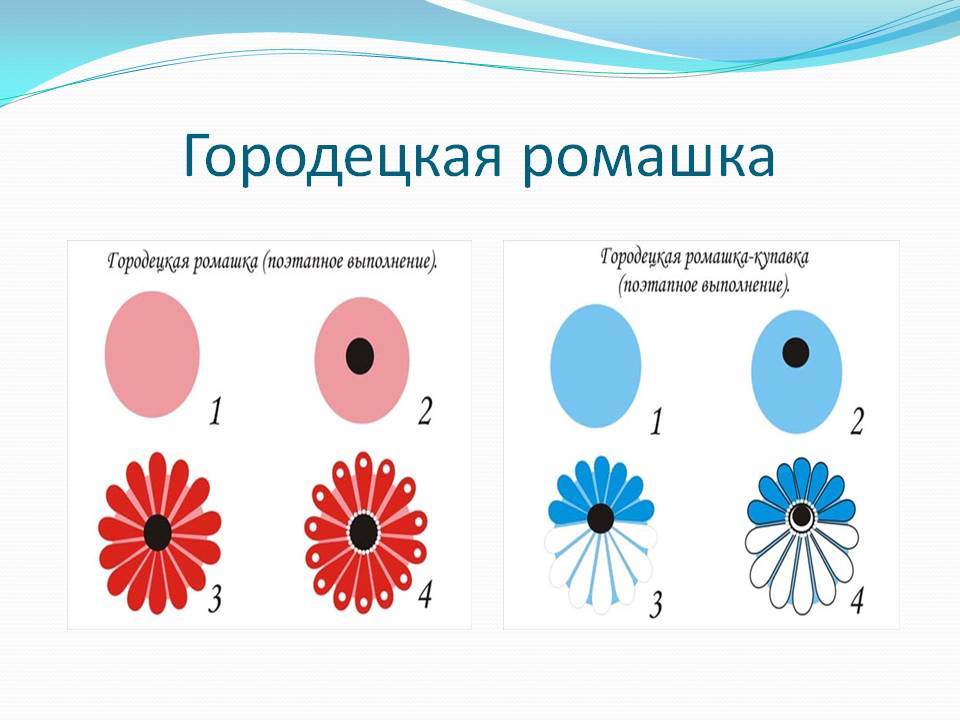 В наши дни городецкие мастера перешли на масляные краски, но так же как и много лет назад расписывают разделочные доски, хлебницы, разные наборы посуды, детские кроватки, стульчики да игрушки. А люди, как и раньше, с удовольствием покупают изделия городецких мастеров и украшают ими свой дом.
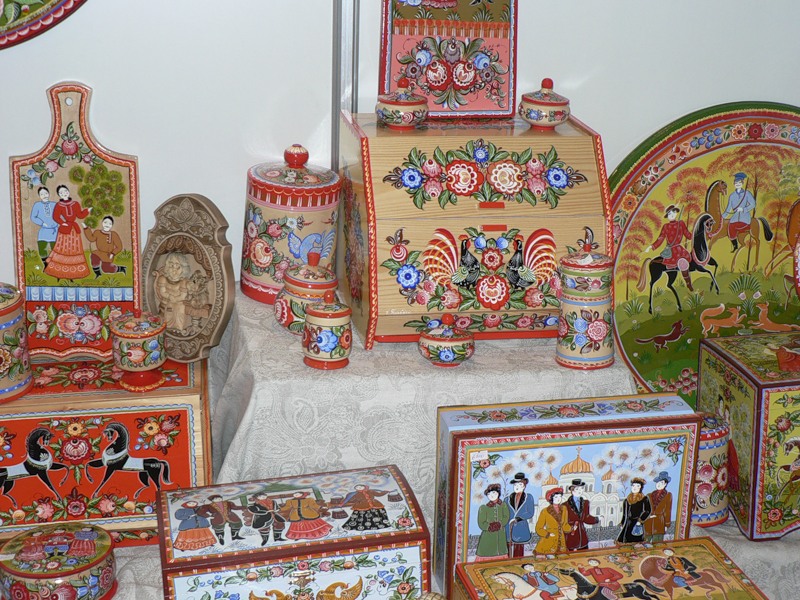 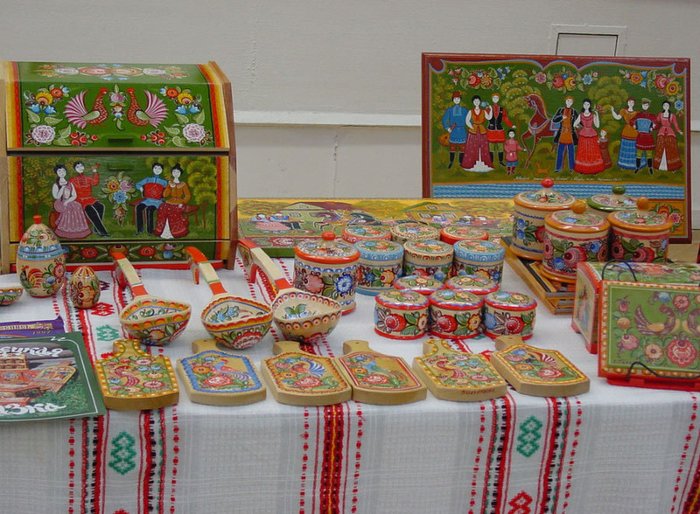 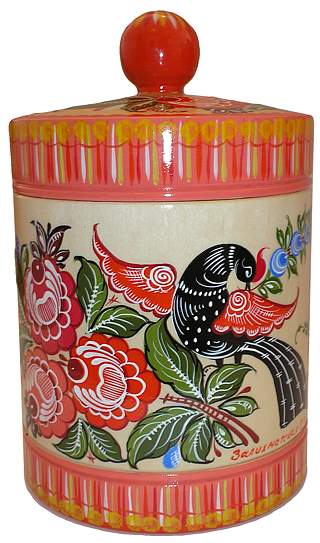 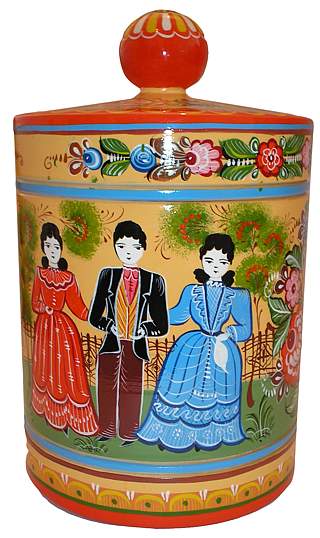 Вот и сказке конец, а кто слушал – молодец!
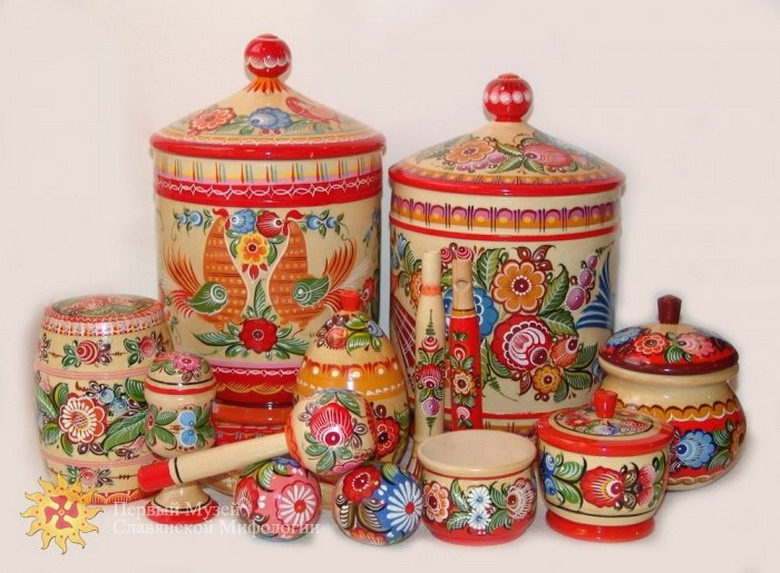